РОССИЙСКИЙ УНИВЕРСИТЕТ ТРАНСПОРТА
РУТ (МИИТ)
Институт управления и цифровых технологии «ИУЦТ»
Кафедра «Железнодорожные станции и транспортные узлы»
КЛАСТЕРНЫЙ АНАЛИЗ НАРУШЕНИЙ БЕЗОПАСНОСТИ ДВИЖЕНИЯ ПОЕЗДОВ  ПО  ПРИЗНАКАМ КУЛЬТУРЫ БЕЗОПАСНОСТИ
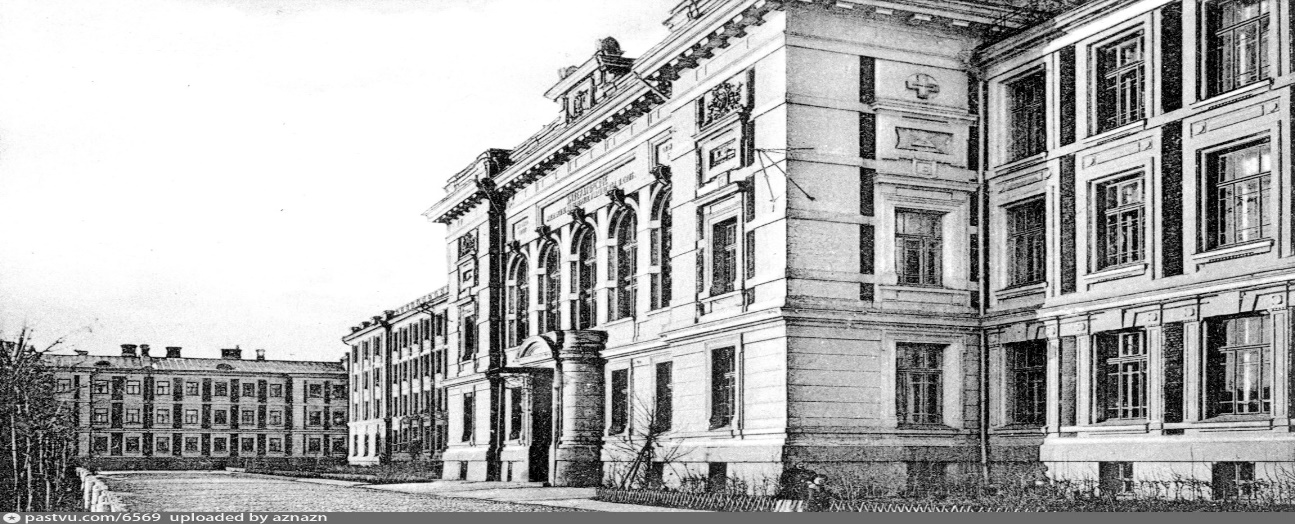 Докладчик: 
аспирант РУТ(МИИТ)
Бересток Николай Олегович
Научный руководитель: 
профессор, д.т.н. 
Кобзев Валерий Анатольевич
Актуальность задачи
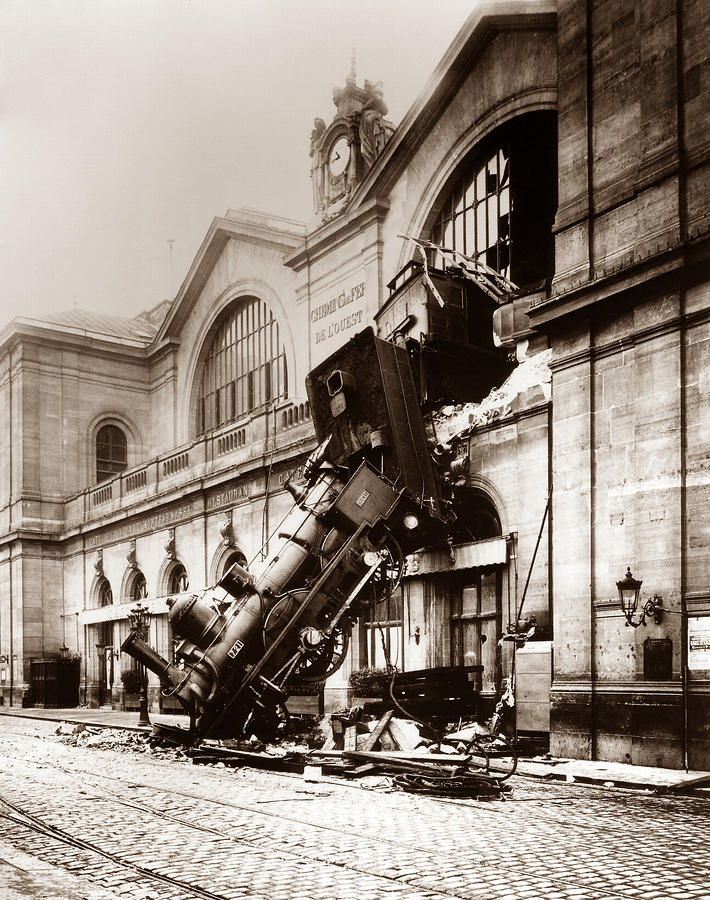 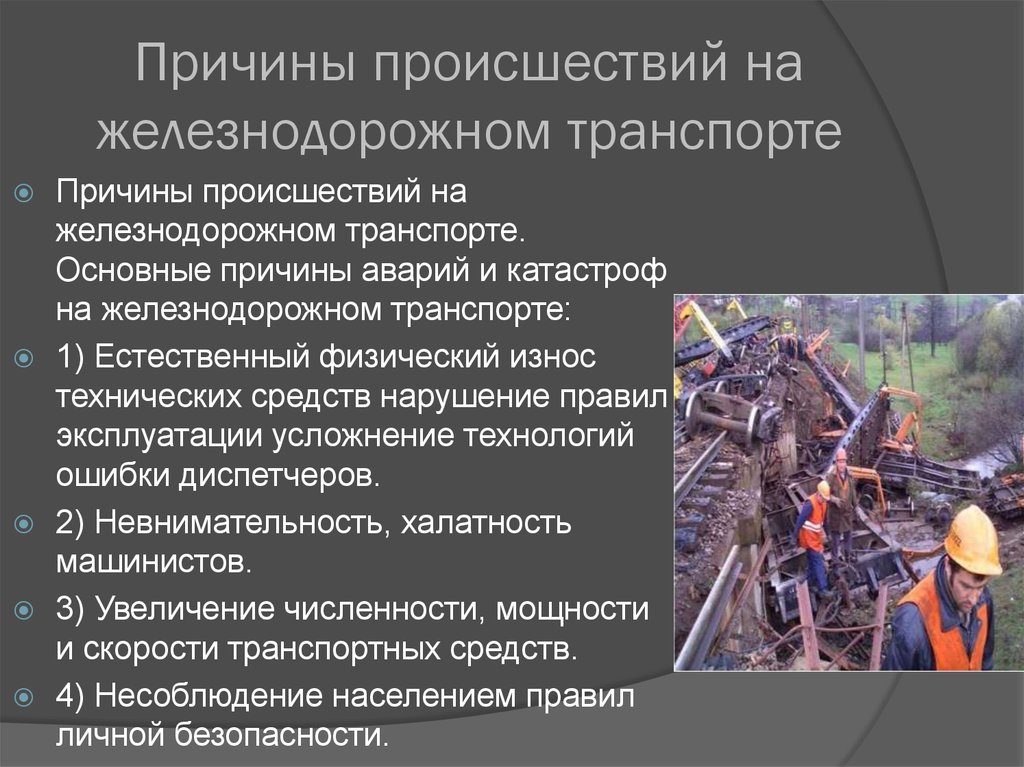 2/12
Этапы проведения кластерного анализа
Определение цифрового значения признака Культуры безопасности
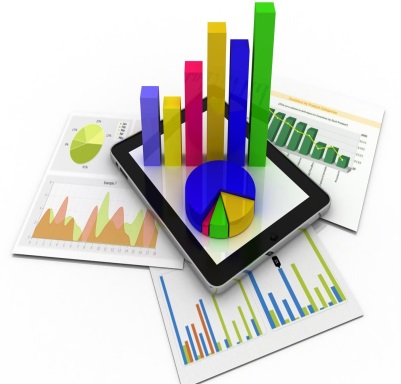 Составление матрицы инциденций по признакам Культуры безопасности
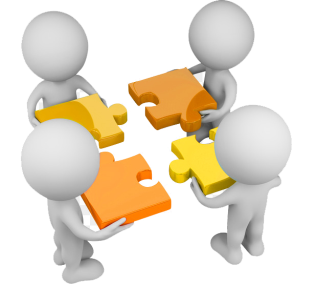 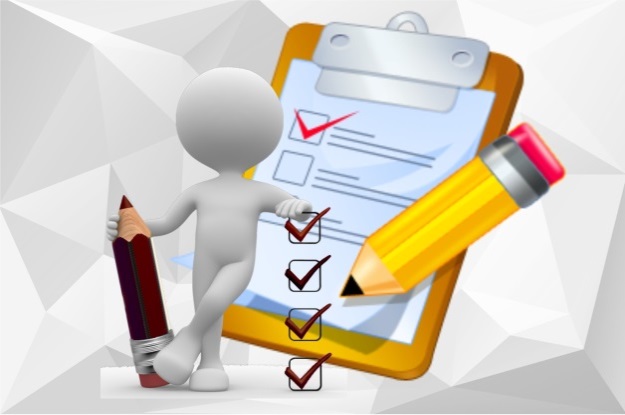 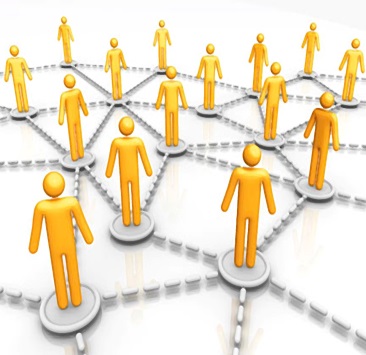 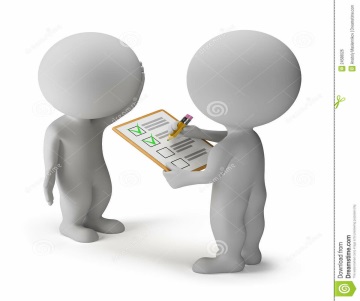 Определение рекомендаций для каждого кластера
Формирование группы экспертов
Проведение кластерного анализа  нарушений
3/12
Формирование экспертной группы
M =  0,802.
4/12
Формирование матрицы  нарушений по признакам Культуры безопасности
Фрагмент матрицы инциденций нарушений по признакам Культуры безопасности
Фрагмент таблица для оценки  согласованности полученных результатов  экспертной группы
W=0,69
5/12
Кластерный анализ
X3
Xi
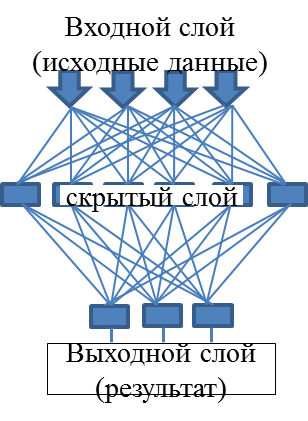 Самоорганизующиеся карты Т. Кохонена (англ. Self-organizing map – SOM), построены в виде соревновательной нейронной сети с обучением без учителя
Xj
p (Xi,Xj)
X2
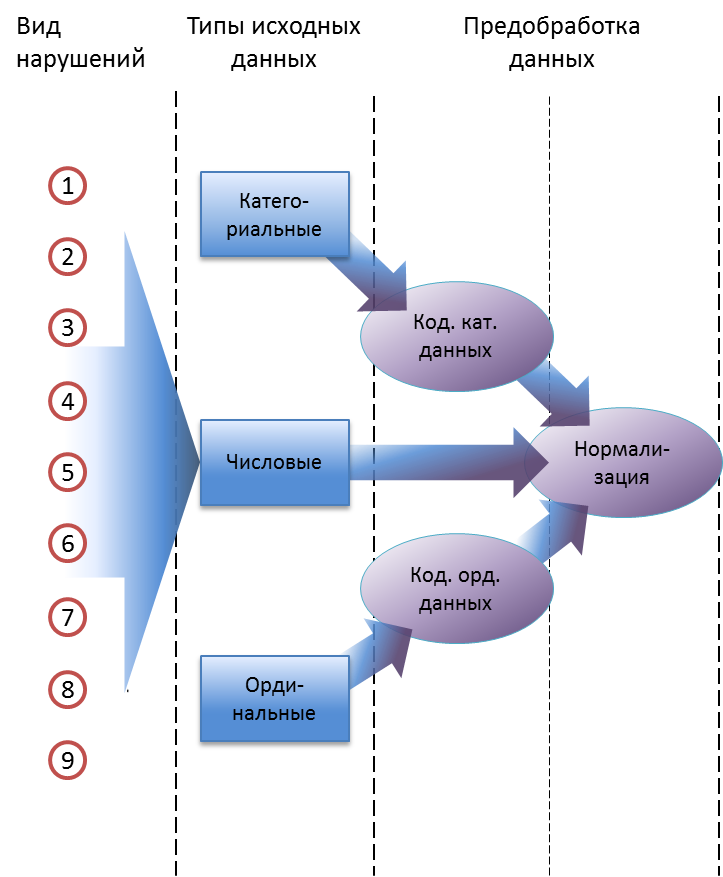 Кластер
X1
Кластерный анализ нарушения требований и правил безопасности движения по признаков Культуры безопасности проведен в программе Neuron.exe. с выбором размерности карты Кохонена 3Х3.
6/12
Формирования исходных данных значений весов  узлов (объектов)
Начало
Алгоритм кластерного анализа
нахождение от него до векторов веса до всех узлов на  карте
Определение расстояния:  
1.|| x(t) - mc(t) ||    || x(t)  -  mi(t) ||  - условие должно выполняться
x(t) – произвольное наблюдение из множества входных данных;
mi(t) – вектор веса узла Mi(t); 
mc(t) – вектор веса узла Mc(t). 
Функция соседства:
                                         ||rc – ri || 2       
2.     hci(t) = α(t) * exp (-  --------------  )
                                          2 σ2(t) 
t – номер итерации; 
hci(t) – функция соседства;
α(t) – обучающий сомножитель, монотонно убывающий с каждой последующей итерацией, 0< α(t) < 1;
rc, ri – координаты узлов Mc(t) и Mi(t) на карте;
σ2(t) – сомножитель, уменьшающий количество соседей с итерациями, монотонно убывает.
Параметры α,σ и характер их убывания задаются.
Изменение векторов веса узлов карты:

 3. mi(t) = mi(t-1) + hci(t) * (x(t) - mi(t-1))

Вычисление ошибки карты:       

                                  
  4.                                                                                                                                                             
N – количество элементов набора 
входных данных.
выбор произвольного наблюдения (узла) из множества исходных данных
определение соседей и изменение их векторов веса
рассмотрены ли все узлы на карте?
задание минимального значения ошибки
вычисление ошибки
все ли узлы на карте рассмотрены?
НАСТРОЙКА ВЕСОВ НЕЙРОНА--ПОБЕДИТЕЛЯ И ЕГО СОСЕДЕЙ
графическое отображение объектов
Топологическая карта Т. Кохонена
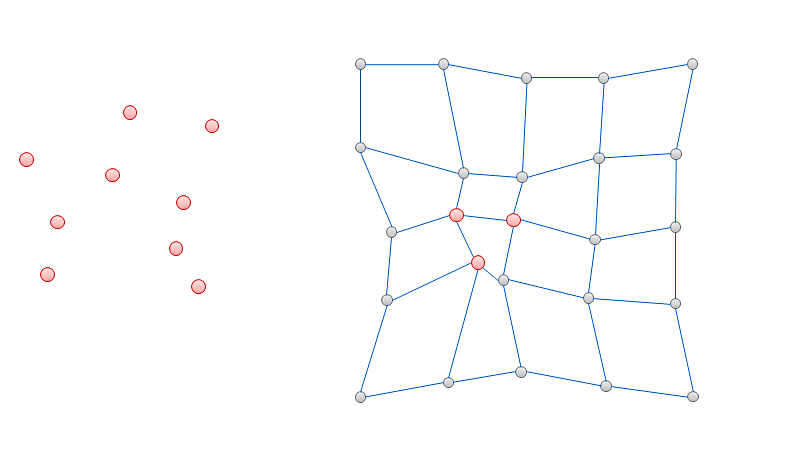 конец
Виды нарушений
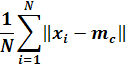 7/12
Результат кластерного анализа
Всего 166 видов нарушений 100 тыс. нарушений
Аспект восприятия
Аспект поведения
Аспект  состоятельности
4 кластер
21 вид нарушений
8604 нарушений
1 кластер
27 видов нарушений
13559 нарушений
3 кластер
11 видов нарушений
6602 нарушений
8 кластер
13 видов нарушений
7947 нарушений
2 кластер 
18 видов нарушений
7874 нарушений
5 кластер 
18 видов нарушений
12656 нарушений
9 кластер
27 видов нарушений 
19739 нарушений
6 кластер
19 видов нарушений
13068  нарушений
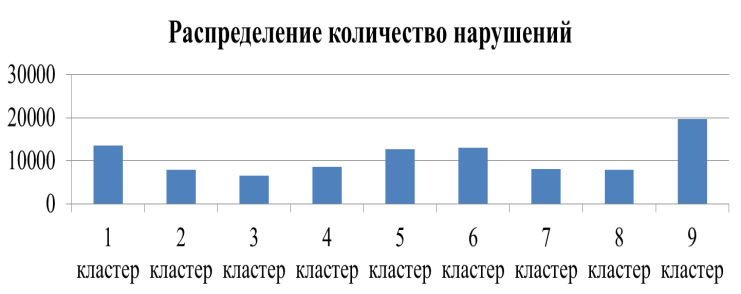 7 кластер 
12 видов нарушений
8097 нарушений
8/12
Оценка состояния Культуры безопасности
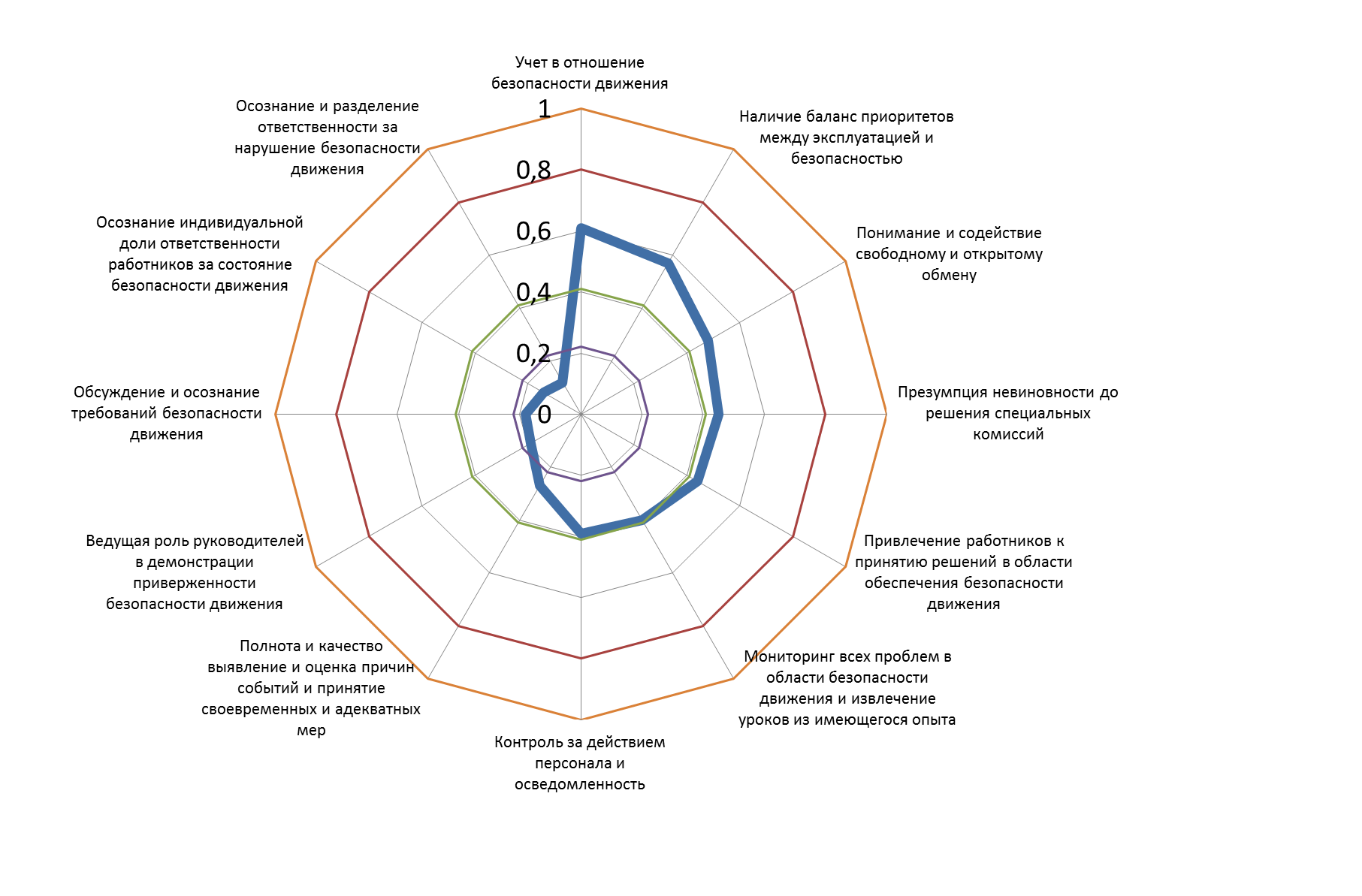 Общий уровень 
Культуры безопасности «НИЗКИЙ»
9/12
Оценка культуры безопасности в ОАО «РЖД» в 2018 г.
Сетевой он-лайн опроса работников холдинга «РЖД» на портале «Навигатор безопасности»
Признаки культуры
безопасности движения
≈3 000 участников опроса вошедших в выборку
16 железных дорог
22 подразделения
10/12
Апробации метода кластерного анализа в высшей школе
131 респондент;
91% правильных ответов.
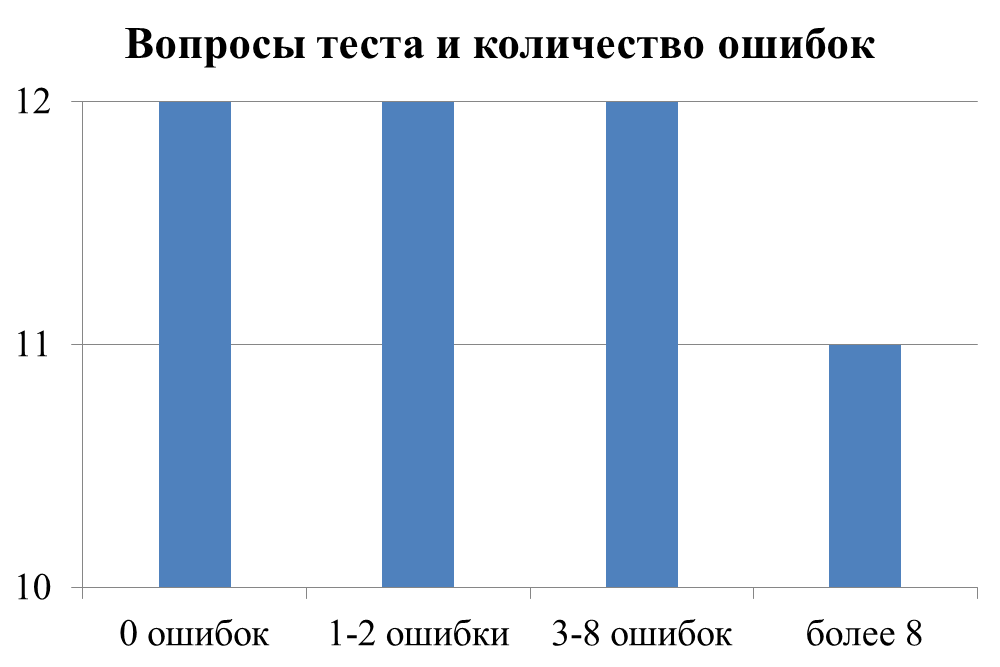 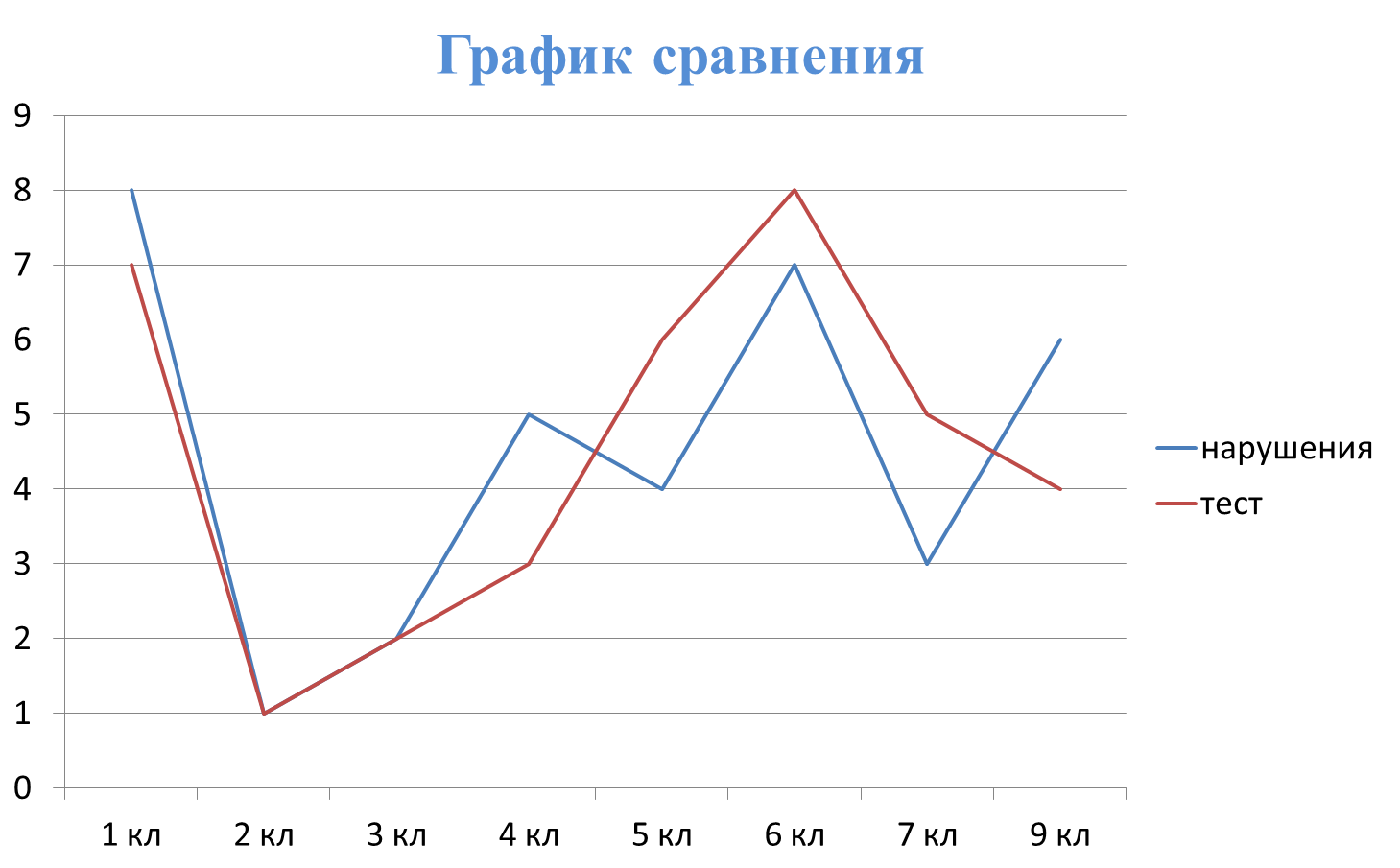 График сравнения рангов кластеров
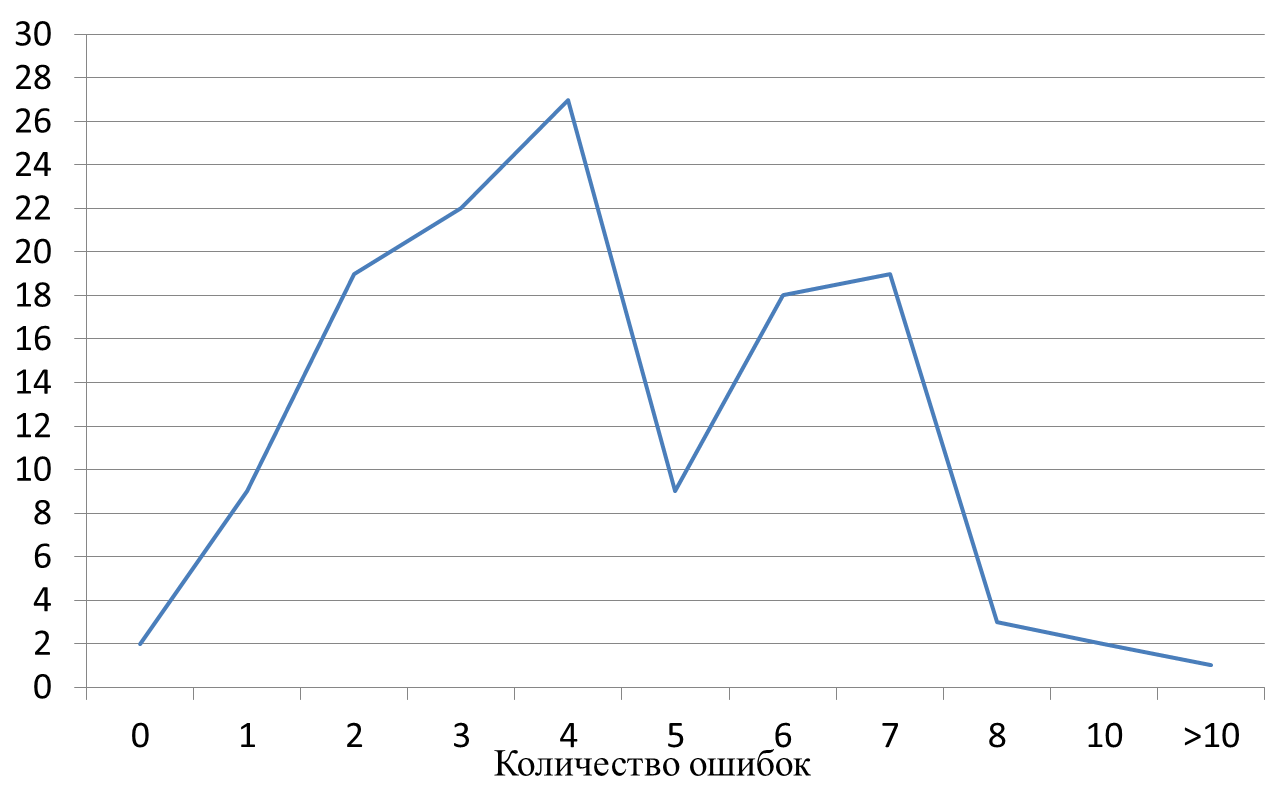 График ошибок респондентов
11/12
Рекомендации по результату кластерного анализа
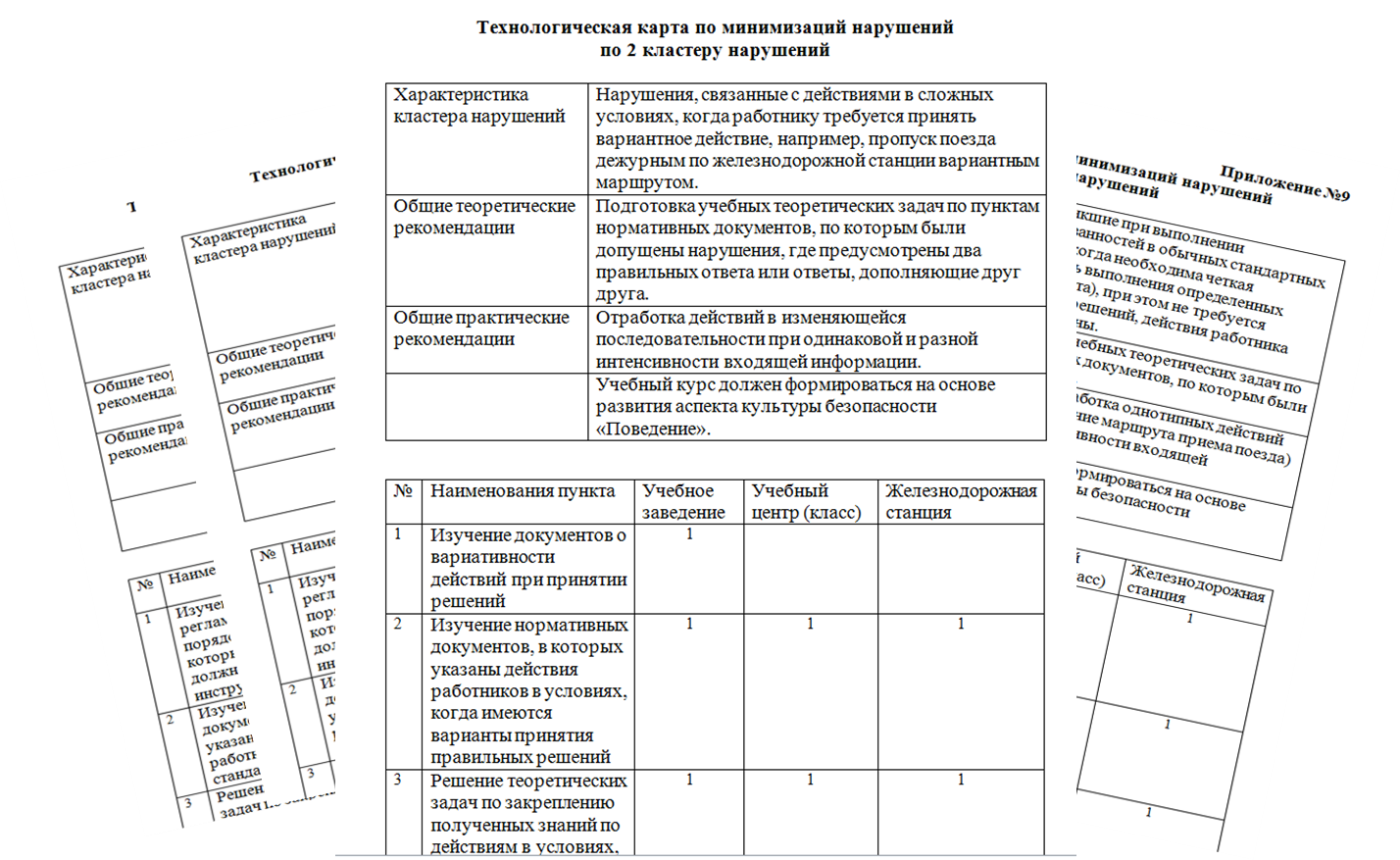 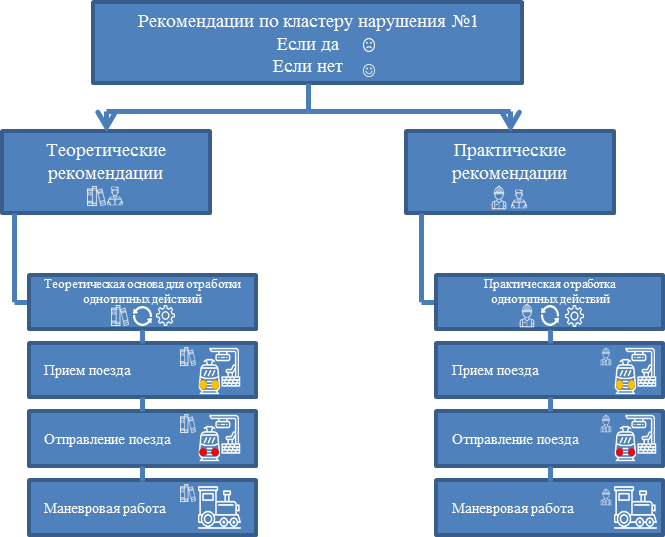 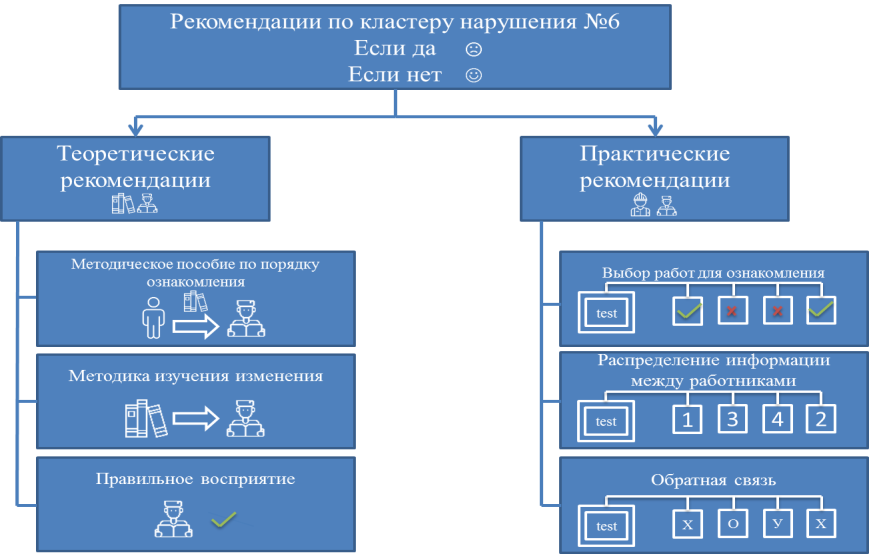 12/12
СПАСИБО ЗА ВНИМАНИЕ